Rahman MS, de Winter R, Nap A, Knaapen P
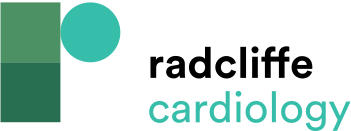 Applications and Outcomes Following the Use of the Hybrid Algorithm Stratified by J-CTO Score
Citation: Interventional Cardiology 2021;16:e33.
https://doi.org/10.15420/icr.2021.12
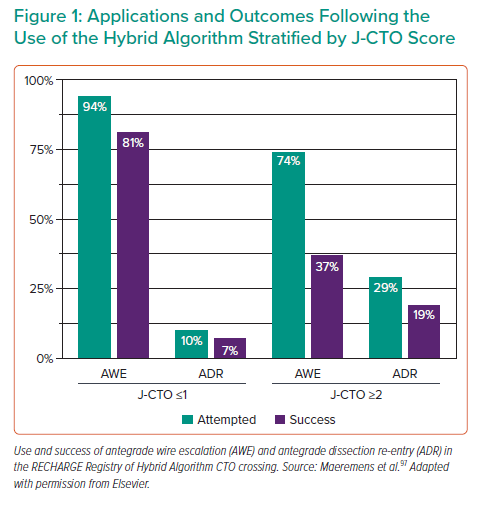